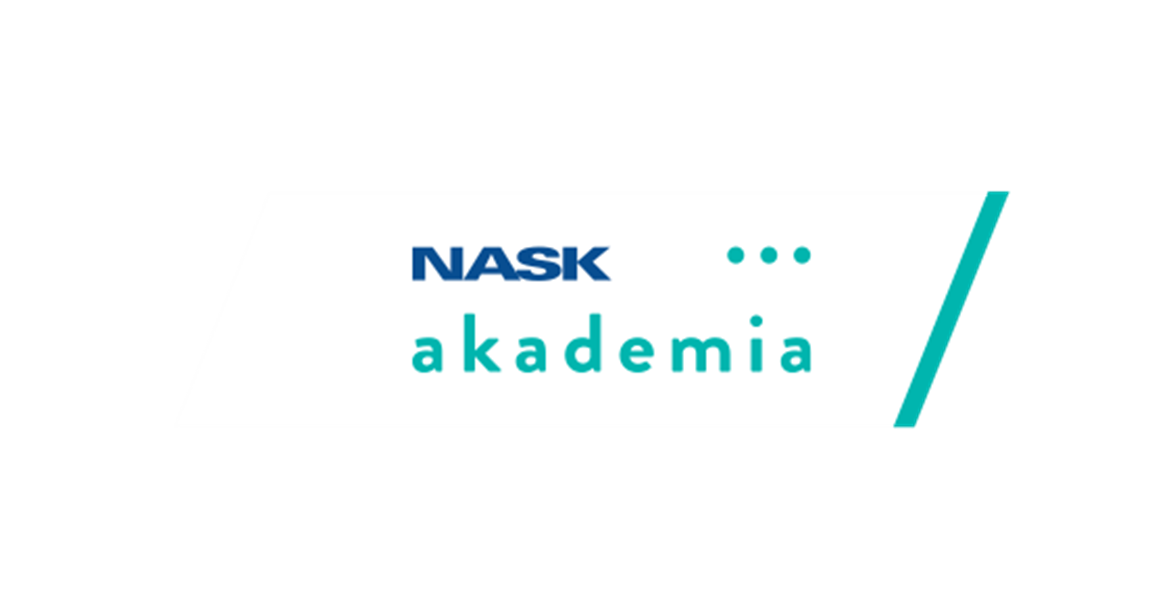 NOWE TRENDY I WYZWANIA DLA NAUCZYCIELI (I RODZICÓW) CYFROWYCH NASTOLATKÓW
Marta Witkowska
Racibórz, 21 listopada 2019 r.
1.RODZICE WIEDZĄ, CO ICH DZIECI ROBIĄ W SIECI
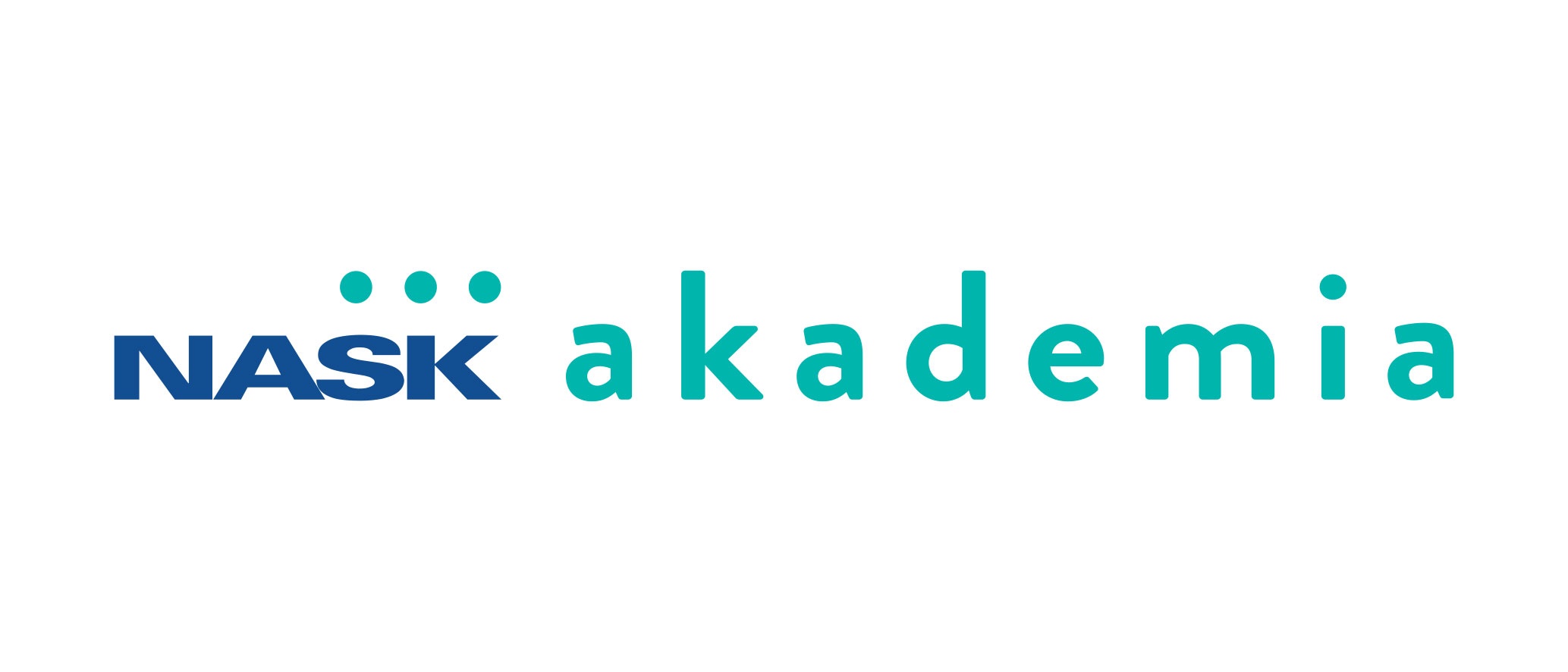 4 godziny 12 minut1
2 m-ce
przeciętny nastolatek w sieci
8+ godzin dziennie1
4 m-ce
co ósmy nastolatek
67 minut dziennie3
17 dni
polski rodzic poświęca dziecku
CZAS SPĘDZANY W INTERNECIE1
RODZICE 
2 godz. 30 min.
NASTOLATKI
4 godz. 12 min
korzystanie w nocy (22.00-6.00)
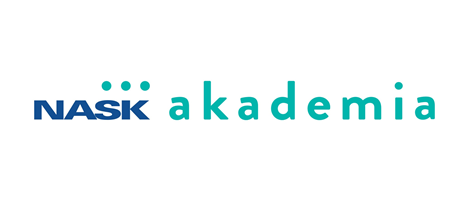 ZASADY KORZYSTANIA Z INTERNETU1
RODZICE 
57,3%
NASTOLATKI
22,5%
najczęściej jest to ograniczanie czasu przed ekranem
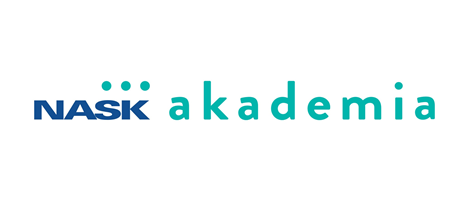 PRZEMOC W SIECI1
RODZICE 
15,8%
NASTOLATKI
48,8%
ponad 1/3 dzieci nie zgłasza cyberprzemocy nikomu
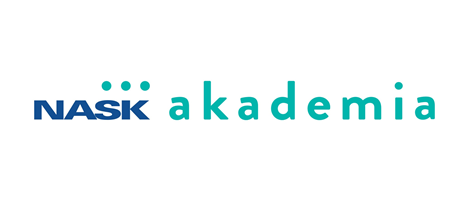 PATOSTREAMY1
RODZICE 
11,8%
NASTOLATKI
23,4%
ponad 80% o nich słyszało, 37% ogląda regularnie2
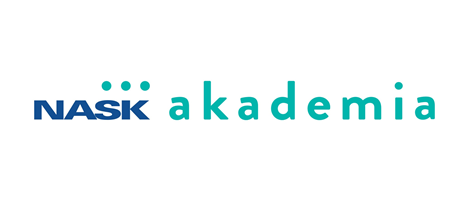 PATOSTREAMY2
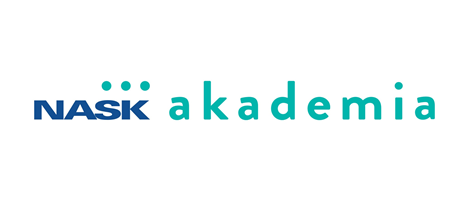 2.NASTOLATKI MAŁO KORZYSTAJĄCE Z INTERNETU SĄ MNIEJ NARAŻONE NA ZAGROŻENIA I ZACHOWANIA RYZYKOWNE
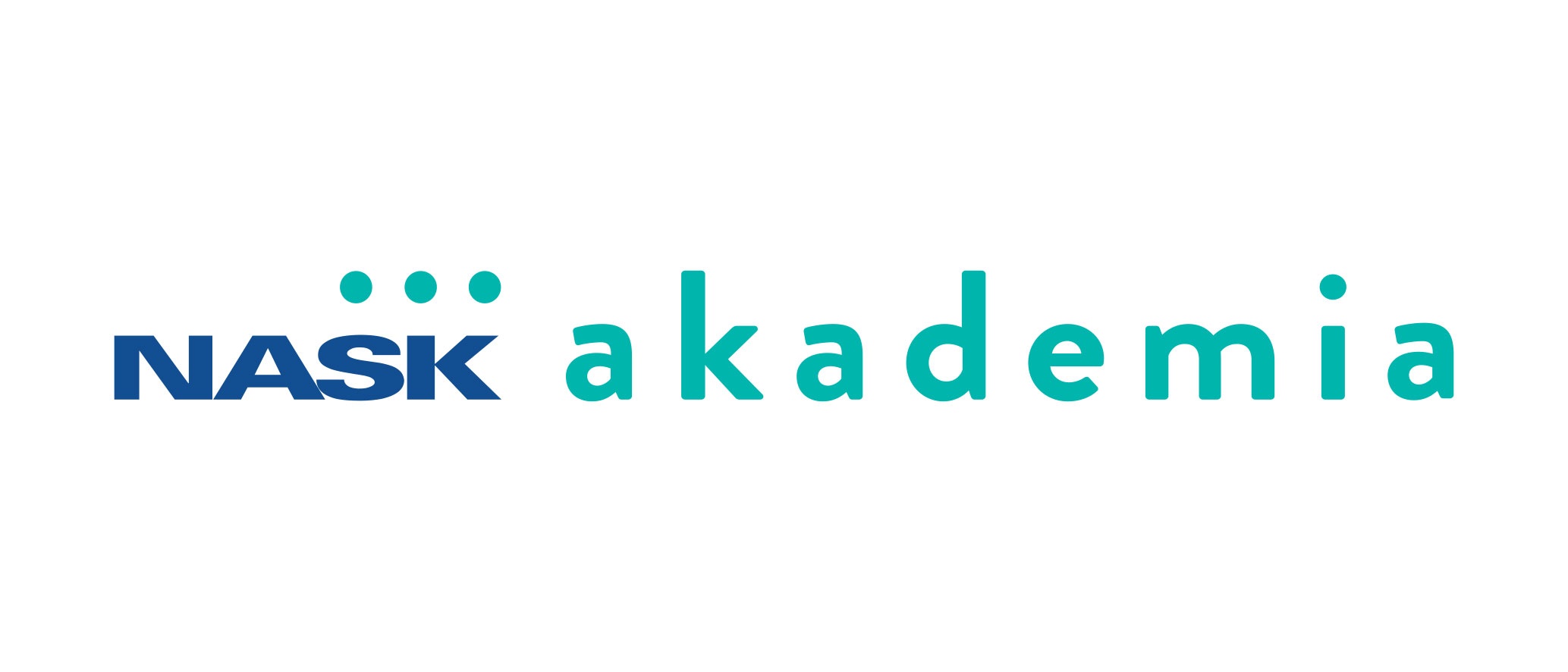 Czy w ciągu roku widziałeś/widziałaś w internecie takie treści?4
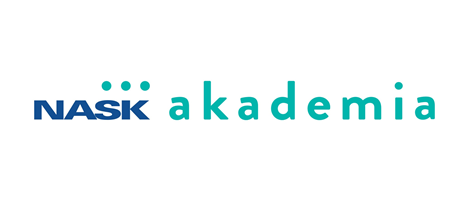 NIE CZAS, A JAKOŚĆ UŻYWANIA INTERNETU4
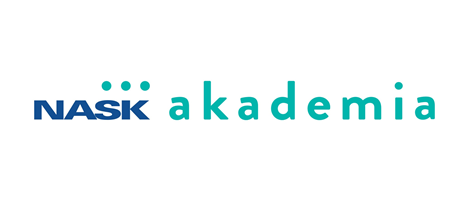 3.DUŻY ODSETEK NASTOLATKÓW JEST UZALEŻNIONYCH OD INTERNETU I GIER
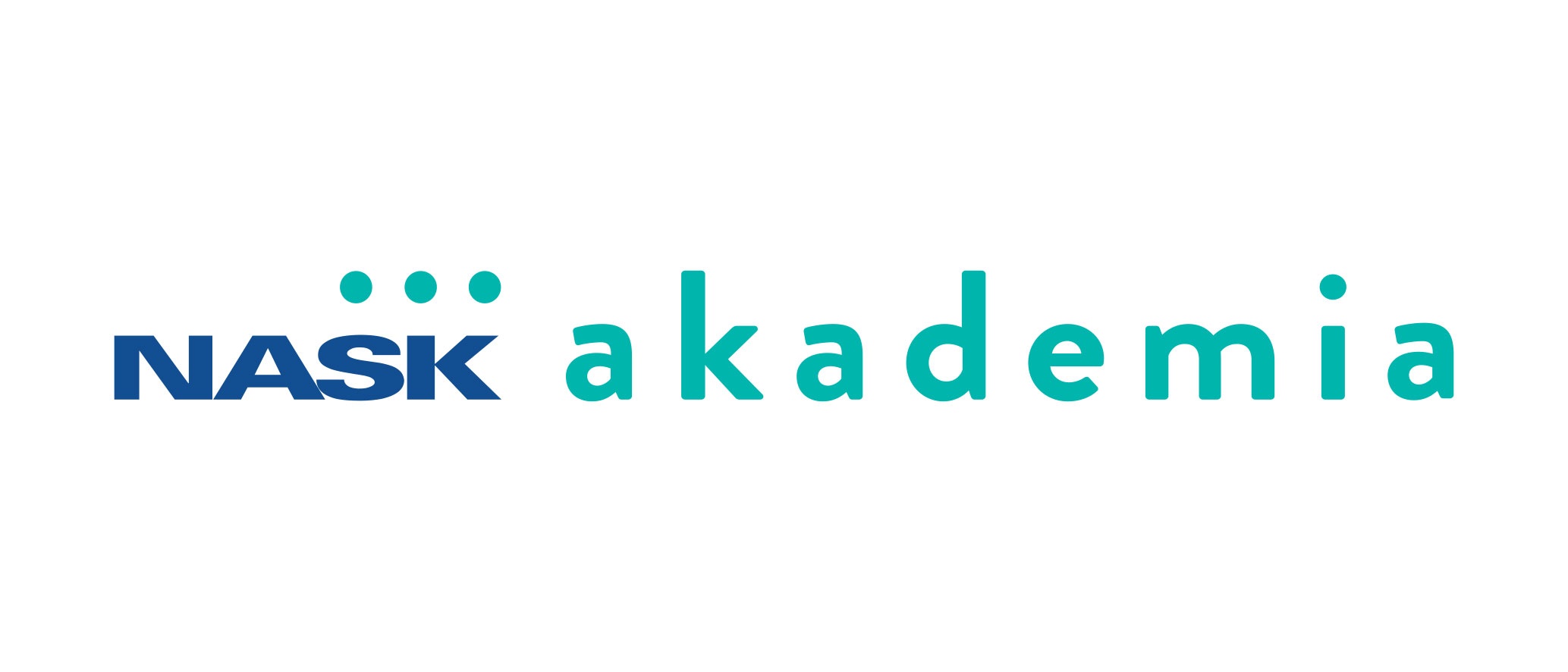 56% uczniów1
uważa, że powinni mniej (krócej) korzystać ze smartfona
12% nastolatków4
dysfunkcyjnie korzysta z internetu i gier
1-1,5% młodzieży4
przejawia cechy uzależnienia od internetu i gier
JAK WPŁYWAJĄ NA NASTOLATKI DŁUGIE GODZINY PRZED EKRANEM?
światło emitowane przez ekrany LED zaburza zegar biologiczny (5x szybciej tłumi wydzielanie melatoniny)5
zachowania ryzykowne w sieci (pornografia – 3x i hazard online – 4x)6
nastolatki uzależnione - 2,4 x częściej angażują się w samookaleczenia7

zaburzenie korzystania z gier internetowych (ang. IGD - internet gaming disorder) wpisane do V edycji Klasyfikacji Zaburzeń Psychicznych (DSM-V)8
zaburzenia korzystania z internetu (ang. IAD - Internet Addiction Disorder) nie uwzględniono
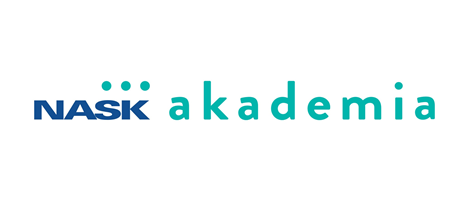 NADUŻYWANIE INTERNETU I GIER
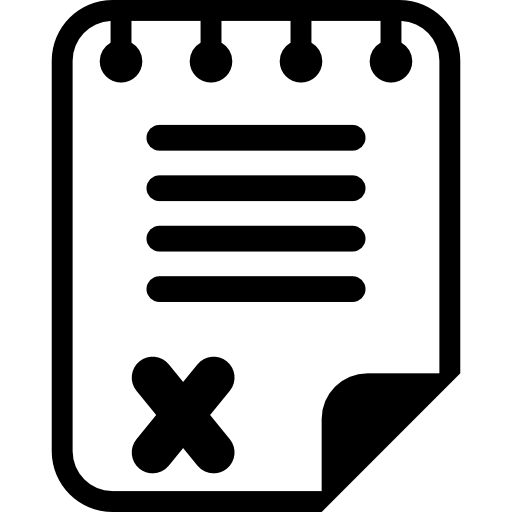 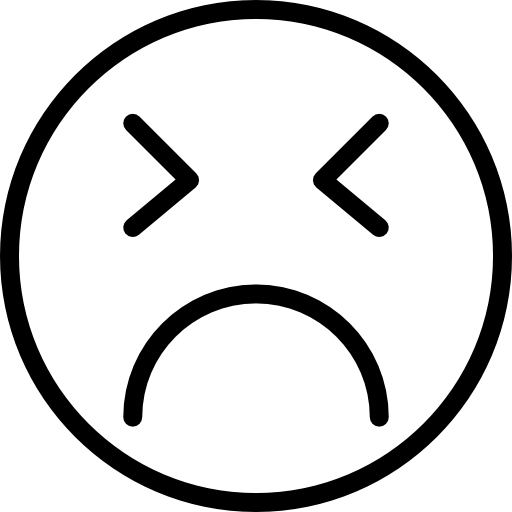 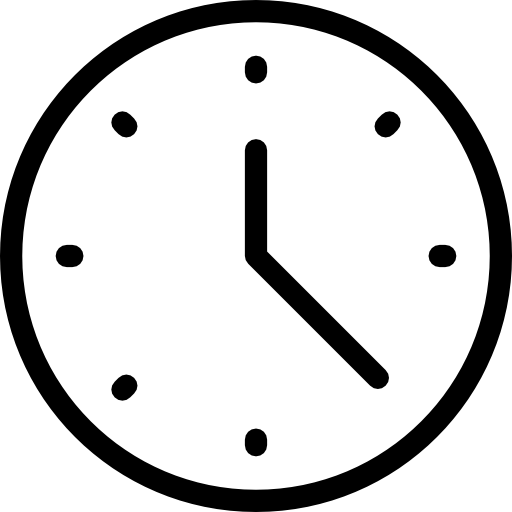 Pogorszenie wyników w nauce
Coraz więcej czasu przed ekranem
Złość, irytacja, gdy coś lub ktoś przeszkadza w korzystaniu z komputera
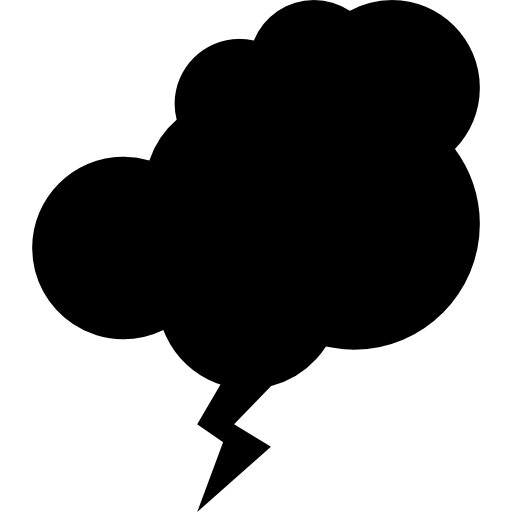 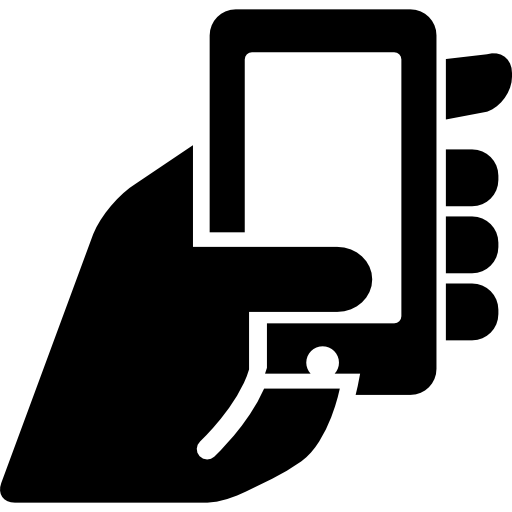 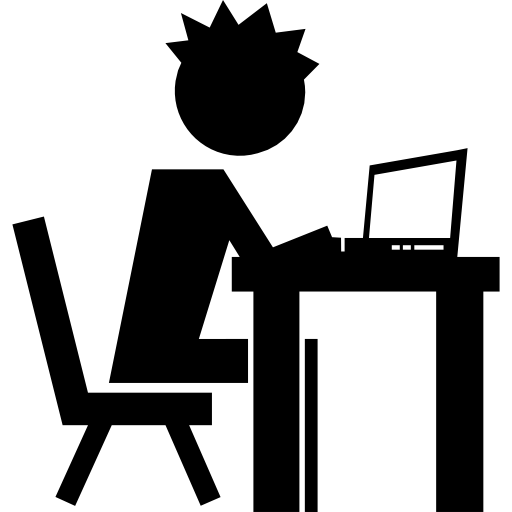 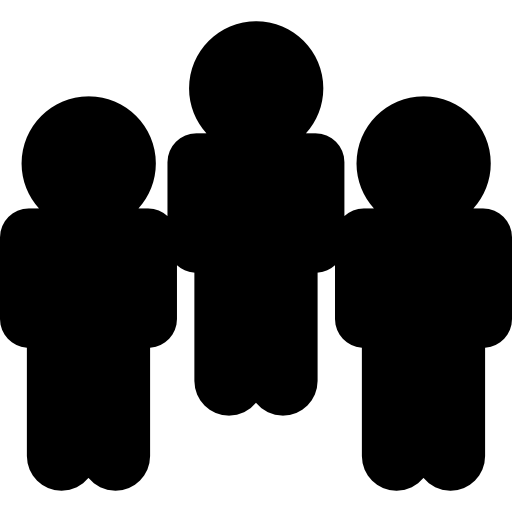 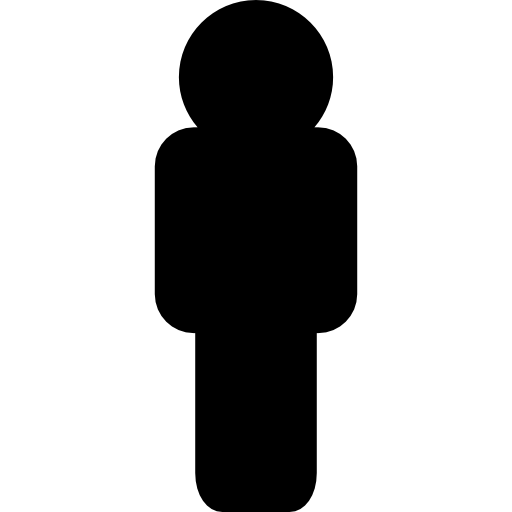 Nieudane próby ograniczania czasu spędzanego przed ekranem
Utrata zainteresowań, ograniczanie kontaktów z rówieśnikami
Przymus bycia stale online, FOMO
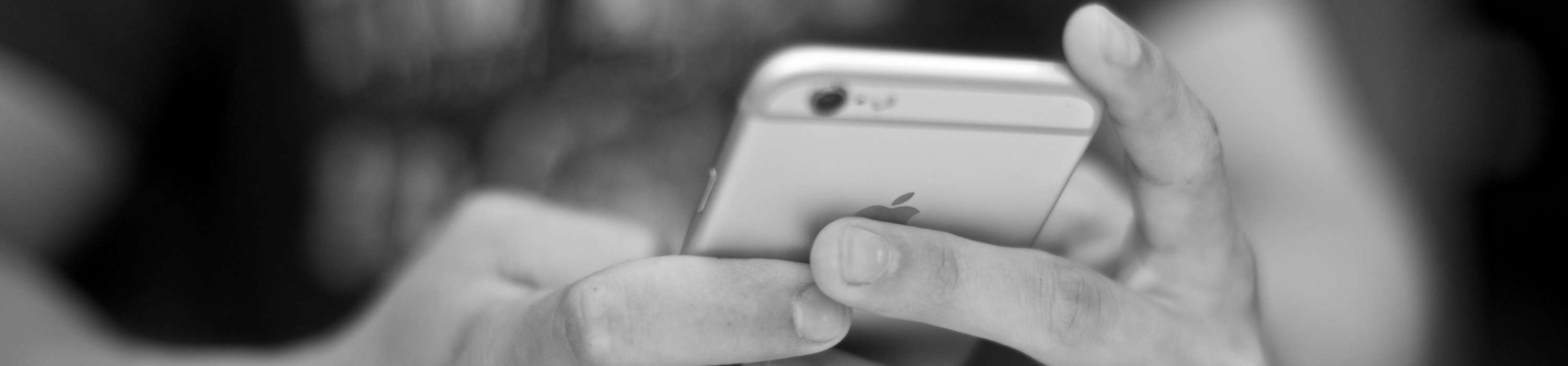 Co nie jest skuteczne?
nagłe i drastyczne próby ograniczania dziecku dostępu do komputera lub grania
zabieranie lub niszczenie sprzętu,
odłączanie internetu
kasowanie konta czy postaci w grze 

Dzięki graniu nastolatek zaspokaja istotne dla siebie potrzeby - nagłe odcięcie od gry powoduje poczucie utraty całego życia
Takie działanie może wywołać kryzys psychiczny
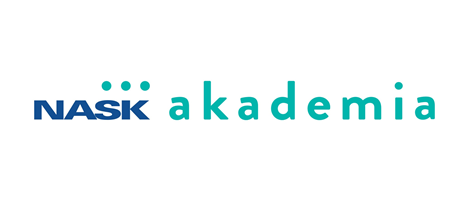 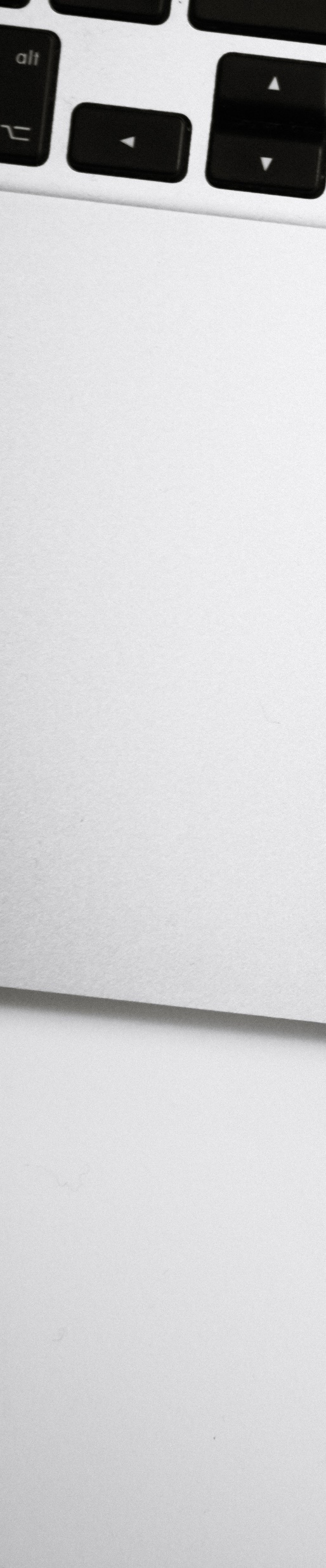 Małe dziecko (3-6 lat)
40% rocznych i dwuletnich dzieci korzysta ze smartfonów i tabletów – co trzecie codziennie
do 2 r. ż. dziecko nie pozwalajmy dziecku korzystać ze smartfona i tabletu
ZAWSZE towarzyszmy dzieciom 
limit czasu: 10-20 min 
smartfon i tablet to nagroda, a jego brak to kara
dziecko nie zasypia z urządzeniem
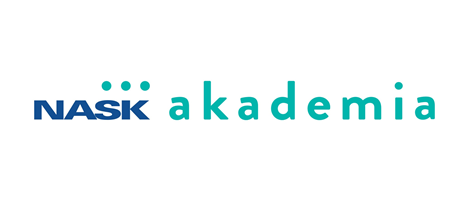 [Speaker Notes: badanie Korzystanie z urządzeń mobilnych przez małe dzieci w Polsce
(Millward Brown Poland  dla FDN, 2015)]
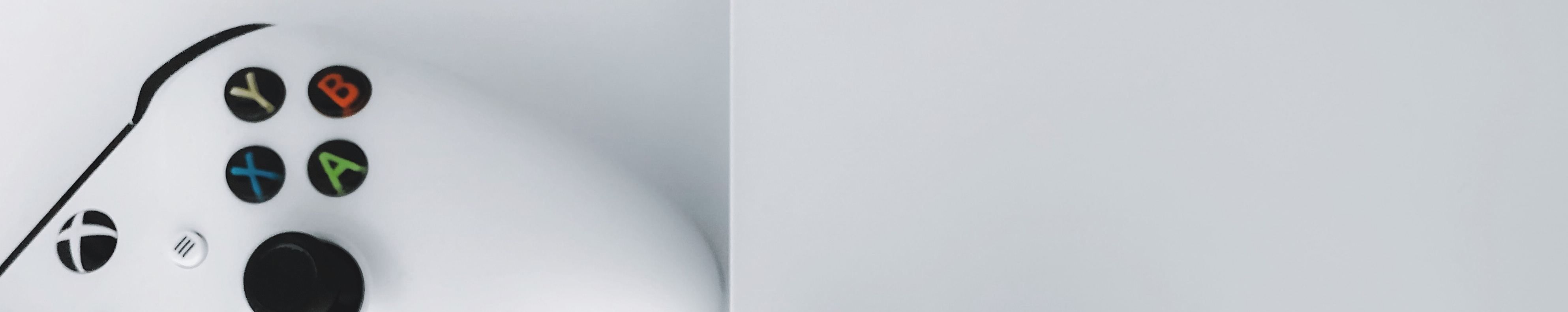 Starsze dziecko (7-13)
Granie, YouTube, SM
Pierwszy smartfon – 6 lat, 10 m-cy
ustalamy zasady korzystania (hasła!)
uczymy higieny korzystania (równoważenie aktywności)
rozmawiamy o bezpieczeństwie
limit czasu – tygodniowy
wiemy, co dziecko robi w sieci (gramy wspólnie w gry, oglądamy filmiki)
wyłączamy urządzenia 2 godziny przed snem
4.NASTOLATKI ŚWIETNIE RADZĄ SOBIE W SIECI
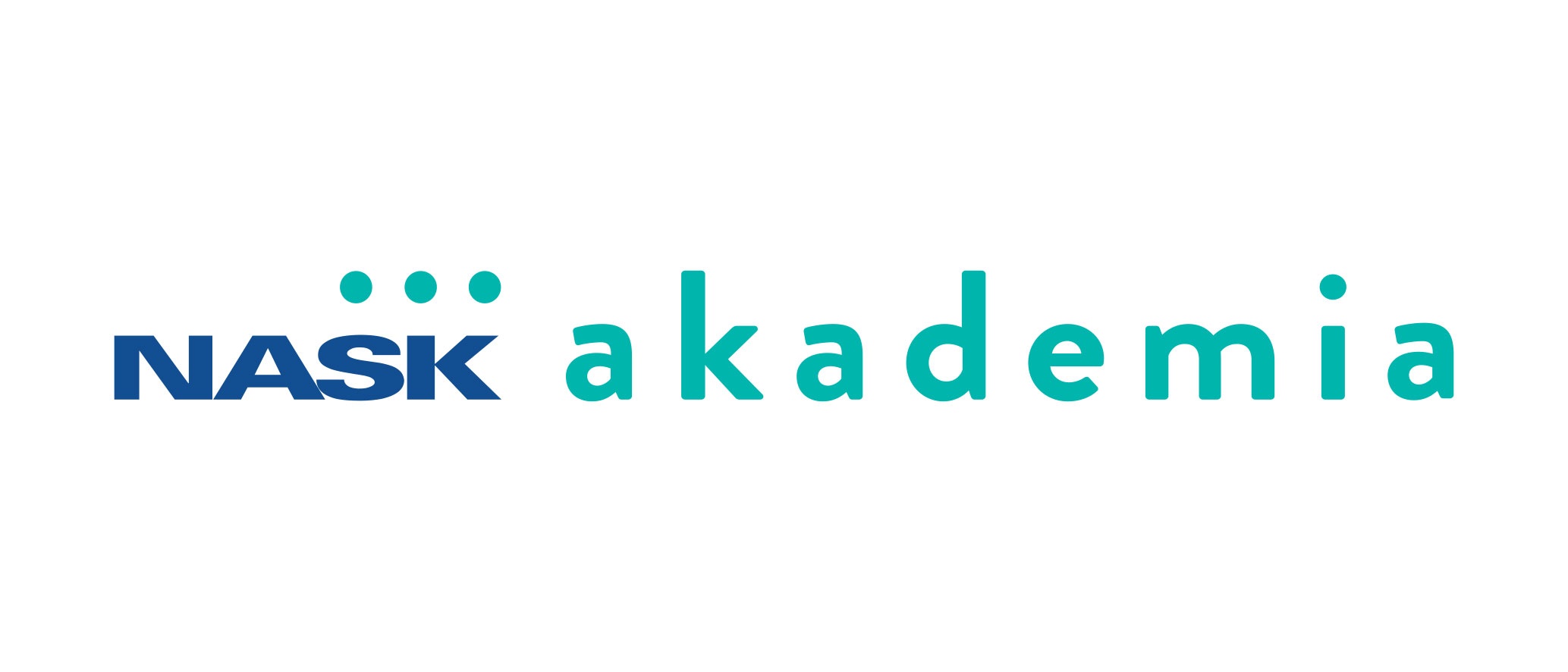 JAK MŁODZI OCENIAJĄ SWOJE KOMPETENCJE?4
Wiem, jak sprawdzić koszty korzystania z aplikacji
Wiem, jak tworzyć i publikować w internecie filmy i muzykę
Łatwo mi wybrać najlepsze słowa kluczowe, żeby wyszukać coś w internecie
Łatwo mi sprawdzić, czy informacja, którą znalazłem/łam w internecie jest prawdziwa
Wiem, jak edytować/zmienić treści, które inni stworzyli i zamieścili online
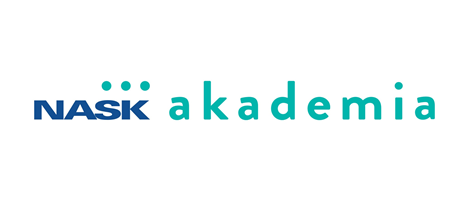 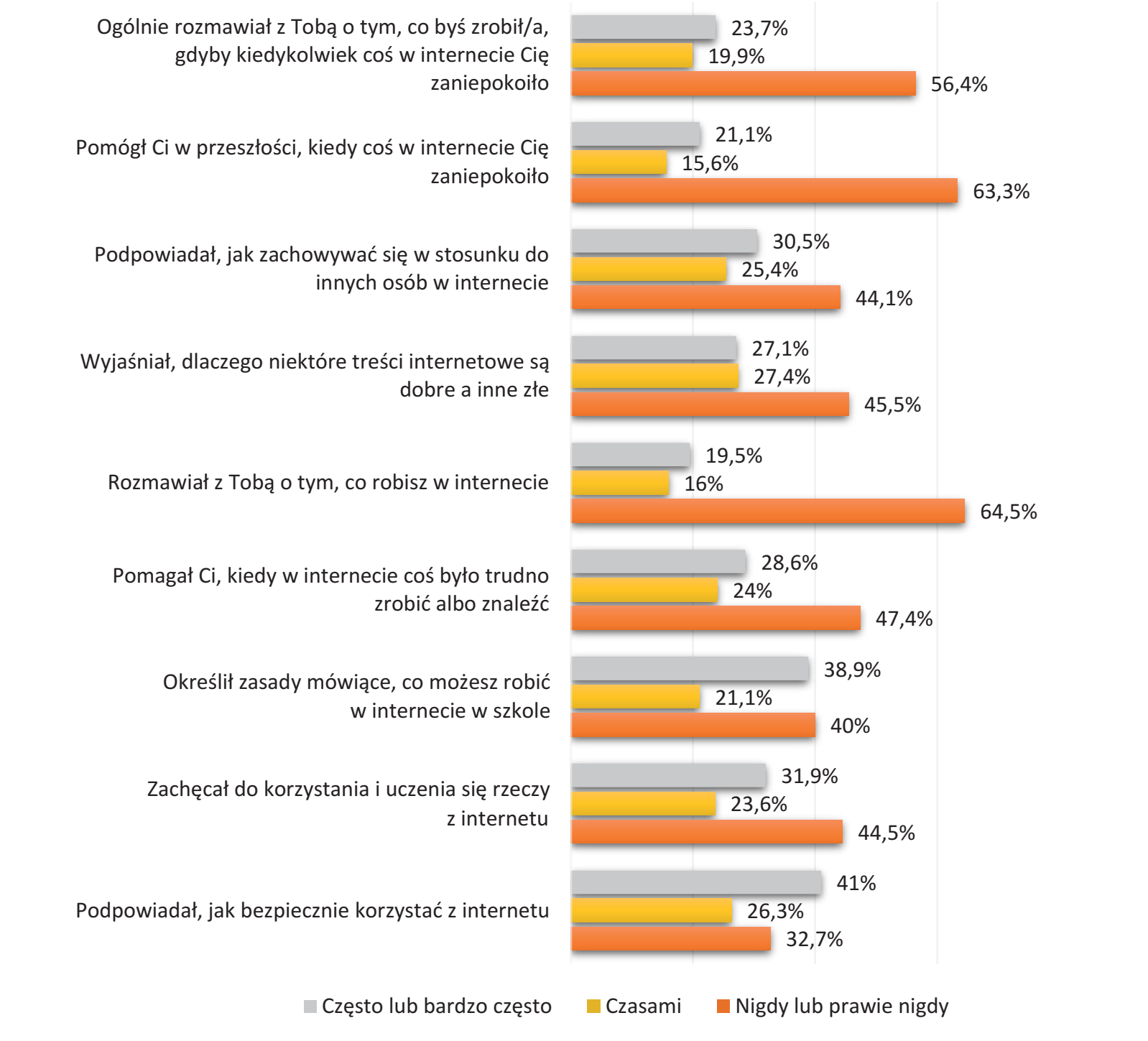 Czy któryś z nauczycieli
w twojej szkole…?
OBECNOŚĆ W MEDIACH SPOŁECZNOŚCIOWYCH
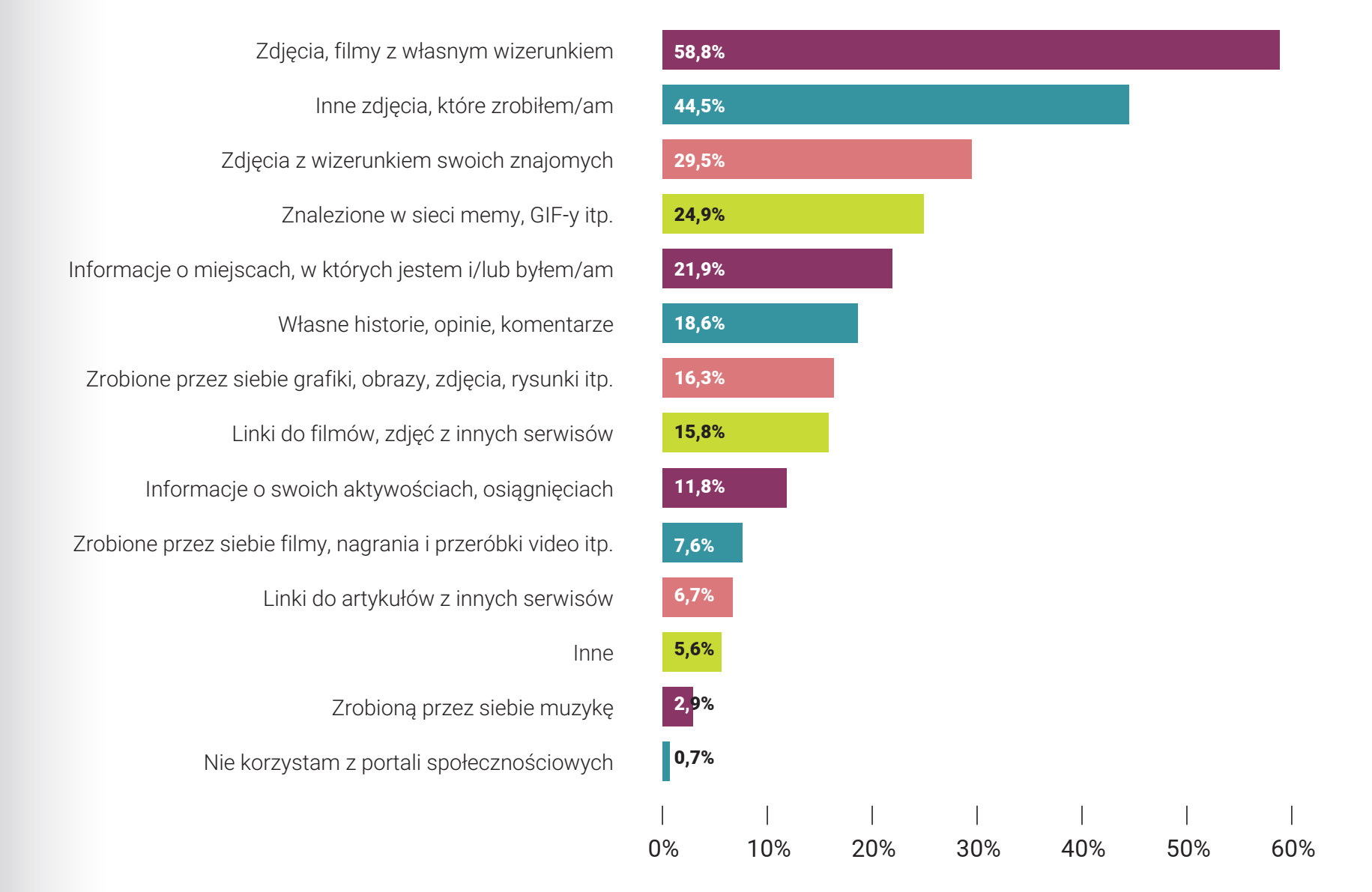 POKOLENIEPATRZ NA MNIE1
Pozytywni młodzi twórcy9
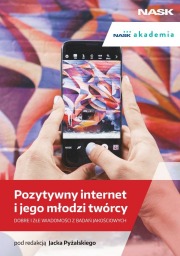 Impuls do dojrzewania 

Możliwość rozwoju osobistej odporności psychicznej – resilience

Szerokie sieci społeczne – wsparcie i wiedzę

Zaangażowanie i wzmocnienie działań offline

Wyrównanie szans rozwojowych
Rady od młodych twórców
Koncentracja na własnej pasji i marzeniach to pierwszy krok	
Niezależność i oryginalność - niezbędne do bycia „zauważonym”
Konsekwencja i upór w działaniu pomogą w niepoddawaniu się trudnościom
Rozwój indywidualny jest motorem aktywności 
Odporność na krytykę – doceń uwagi, ignoruj hejt 
Kreatywność czyli przełam rutynę 	 
Cierpliwość w oczekiwaniu sukces czyli róbmy swoje 
Dyscyplina czyli nie odkładaj na później
Pozytywni młodzi twórcy
Kontakt z agresją i hejtem odbiorców
	[o hejcie] Zachowajcie duży dystans. Najlepiej tak głęboki, jak Rów Mariański. (27)
Bezkrytycyzm co do własnej wiedzy i brak weryfikacji źródeł 
	Szczerze – według mnie internet się zmienia, ale czy trzeba się czegoś uczyć? Myślę, że nie 	trzeba, to co umiem w zupełności mi wystarcza. (38)
Naruszenia prywatności i trudność w radzeniu sobie z nagłą popularnością
	No, bez internetu nie byłoby mnie, takiego jakim jestem, w takiej formie, a przede wszystkim 	nie byłbym tak rozpoznawalny. Wpłynęło [to na mnie] dość drastycznie, gdyż wśród osób 		młodszych, rzadziej starszych w wieku od 20 lat głównie, jestem ikoniczny, wielu ludzi potrafi 	mnie rozpoznać na ulicy, co sprawia ze moja prywatność jest ograniczona, a czasem nie 	istnieje. (38)
Wykorzystanie korporacyjno-komercyjne
Duża zależność od internetu
5.SEKSTING I PORNOGRAFICZNY SELF GENERATED CONTENT WŚRÓD NASTOLATKÓW TO MARGINES
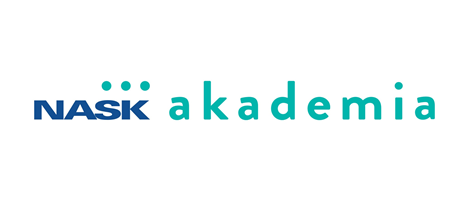 CZĘŚCIEJ NIŻ MYŚLIMY
Zjawisko sekstingu4
0,87% 11-12-latków i 5,33% 15-17-latków wysłało swoje zdjęcie/film
ALE
11% otrzymało, 34 wysłało (15-18)1

Materiały dotyczące seksu8
43% dzieci i nastolatków (11-18 lat) miało kontakt  z treściami pornograficznymi 
22% zetknęło się z pornografią w połączeniu z przemocą lub robieniem komuś krzywdy
92% wskazało, iż do kontaktu z materiałami pornograficznymi najczęściej dochodzi w internecie
58% trafiła na materiały pornograficzne przypadkiem
Literatura
Bochenek, M., Lange R., (2019), Nastolatki 3.0. Raport z ogólnopolskiego badania uczniów, Warszawa: NASK – Państwowy Instytut Badawczy, https://akademia.nask.pl/baza-wiedzy/publikacje 
Patotreści w internecie. Raport o problemie, Fundacja Dajemy Dzieciom Siłę we współpracy z Rzecznikiem Praw Obywatelskich, https://www.rpo.gov.pl/pl/content/patotresci-w-internecie-niebezpieczna-codziennosc-naszych-dzieci
OECD (2011). Early Childhood Education and Care
Pyżalski, J., Zdrodowska, A., Tomczyk, Ł., Abramczuk, K., (2019). Polskie badanie EU Kids Online 2018. Najważniejsze wyniki i wnioski. Poznań: Wydawnictwo Naukowe UAM, https://fundacja.orange.pl/files/user_files/EU_Kids_Online_2019_v2.pdf 
Falchia F., Cinzanoa P., Elvidgeb C.D., Keithc D.M., Haim A. (2011). Limiting the impact of light pollution on human health, environment andstellar visibility. Journal of Environmental Management, 92, 2714-2722,  https://doi:10.1016/j.jenvman.2011.06.029 
Węgrzecka-Giluń, J. (2013). Uzależnienia behawioralne. Rodzaje oraz skala zjawiska. Sygnały ostrzegawcze i skutki. Kompedium wiedzy dla Rodziców, Warszawa: ETOH Fundacja Rozwoju Profilaktyki, Edukacji i Terapii Problemów Alkoholowych
Lam LT, Peng Z, Mai J, Jing J (2009). The association between internet addiction and self-injurious behaviour among adolescents. Injury Prevention (15)6, 403-408
American Psychiatric Association. (2013). Diagnostic and statistical manual of mental disorders (5th ed.). Washington, DC.
Pyżalski, J., Borkowska, A., Bochenek, M., Witkowska, M., Wrońska, A. (2019), Pozytywny internet i jego młodzi twórcy. Dobre i złe wiadomości z badań jakościowych. Warszawa: NASK Państwowy Instytut Badawczy, https://akademia.nask.pl/baza-wiedzy.html 
Makaruk, K., Włodarczyk, J., Michalski, P., (2017), Warszawa: Fundacja Dajemy Dzieciom Siłę,  https://fdds.pl/baza_wiedzy/kontakt-dzieci-mlodziezy-pornografia-2017/
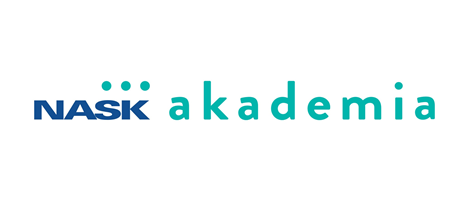 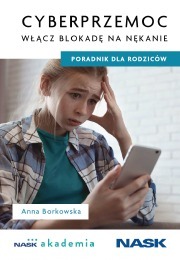 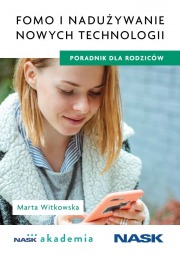 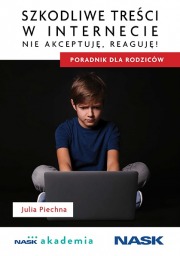 Dziękuję 
marta.witkowska@nask.pl 
www.akademia.nask.pl